HarmonLIP Workshop
MAX IV / Lund, 10-12 October 2022
Passive vs Active Systems, DC Robinson, DLLRF
Jörn Jacob
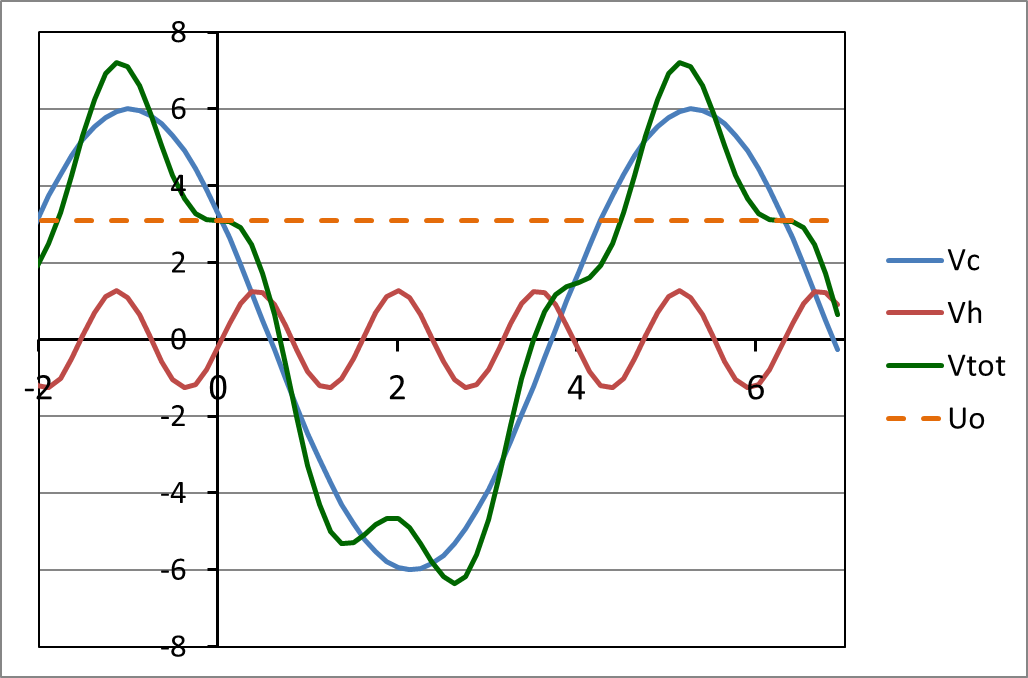 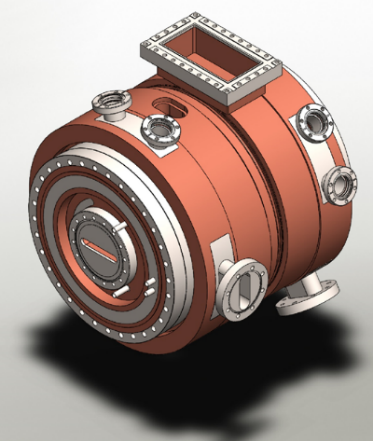 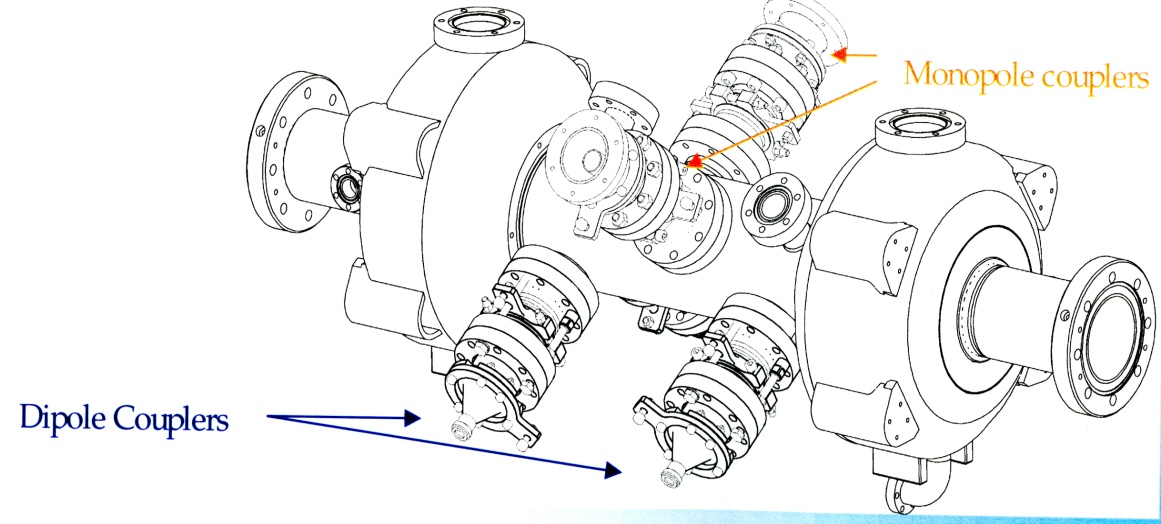 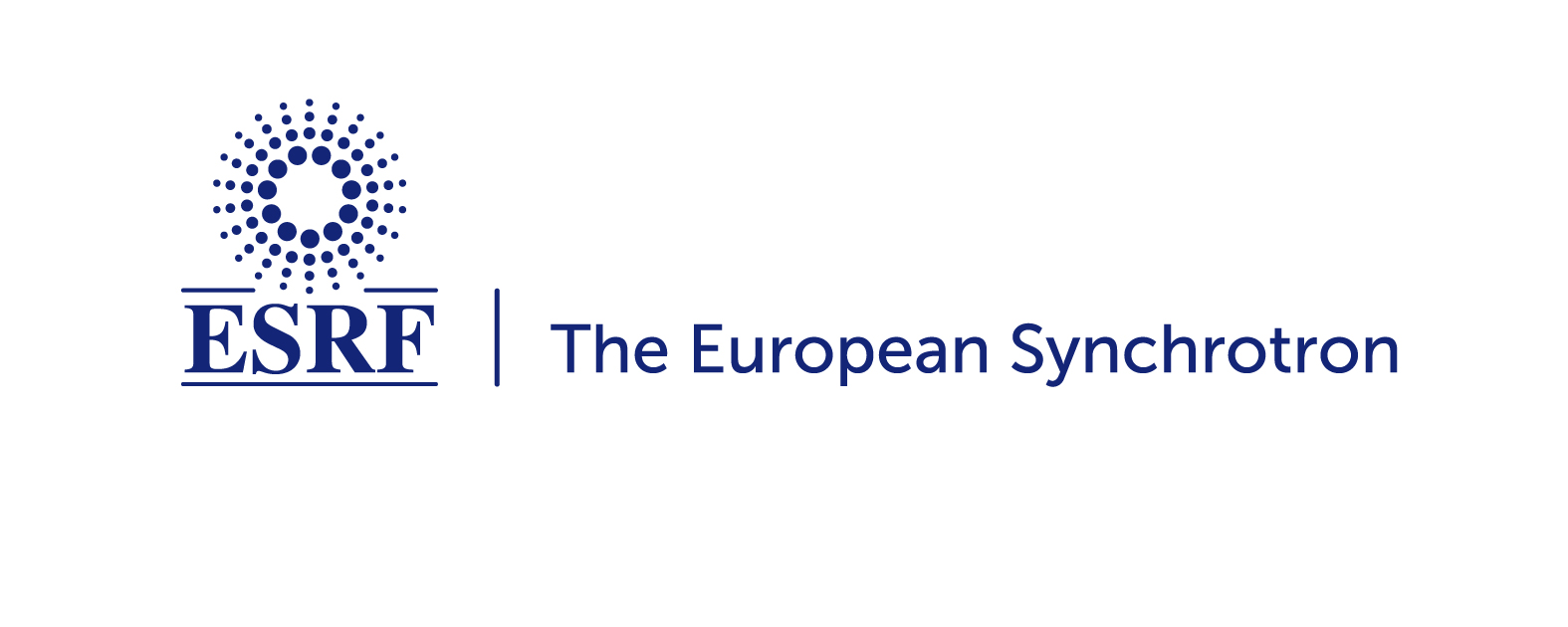 Part of this work has been performed within the frame of the WP2 collaboration among ESRF, HZB, KEK, PSI & SOLEIL
Harmonic RF for bunch lengthening
Vacc() = Vc sin(s + ) + Vh sin(nh + n)

Optimum Working point (1st & 2nd derivatives = 0):
s =  - arcsin[ n2/(n2-1)  U0/Vc ]
Vh,opt = sqrt[ Vc2/n2 - U02/(n2-1) ]
 h,opt = (1/n) arcsin[- U0 / (Vh,opt (n2-1) ]

For instance 4th harmonic RF for the ESRF:
U0 = 2.52 MeV / turn (without ID = worst case)
Vc = 6.0 MV
s = 153.38 deg
Vh,opt = 1.35 MV
n h,opt = -7.14 deg
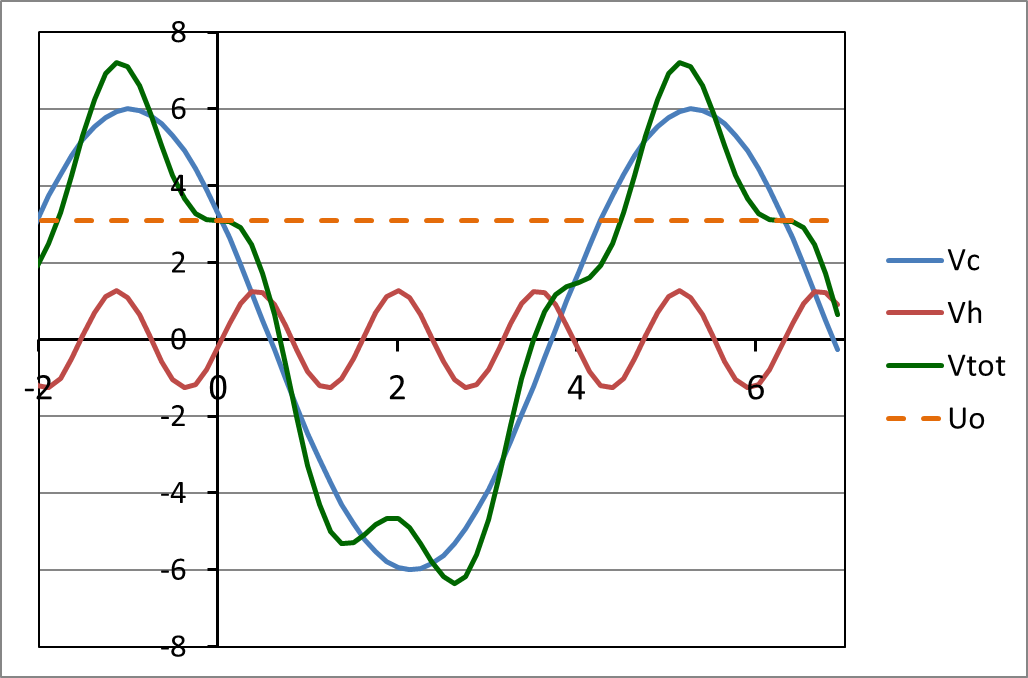 V [MV]
 [rad]
Principle: 4th harmonic RF system for bunch lengthening
HamonLIP'2022 – 10-12 October 2022       -        Passive vs Active Systems, DC Robinson, DLLRF     -       Jörn Jacob
Page 2
Passive NC / SC harmonic caviTY
Passive NC harmonic cavity :
MAXIV, Solaris: 3 x 100 MHz 
ALS: 3 x 500 MHz
BESSY: 3 x 500 MHz
Pros: 
Simple, most economic solution
Vh driven by the beam
Only fres tuning to obtain desired Vh = f(Ibeam)
Vh phase follows beam phase 
no phase tuning required
no DC Robinson problem
Cons: 
Low total impedance  only for high current operation
Low Q  Vh,opt  achievable if enough total current, but not h,opt :
i.e.: cancelation of 1st derivative possible, but not 2nd derivative 
nevertheless, significant bunch lengthening achievable
High total R/Q  Strong phase transients  R/Q
Passive SC harmonic cavity :
SLS, Elettra: 3 x 500 MHz
APS: 4 x 352.2 MHz, under development
SOLEIL II: possibly
Pros: 
Almost purely inductive, 
h =  0 close to h,opt !
No beam power loading
 Vh,opt  easily achievable down to low beam current
Only fres tuning to obtain desired Vh = f(Ibeam)
Vh phase follows beam phase 
no DC Robinson problem
Note: APS project foresees power coupler to slightly load the SC cavity and achieve also h = h,opt 
Low R/Q ,  minimize phase transients
Cons: 
Operation of SC-RF technology, Cryoplant
Operation requires more financial and manpower resources than NC cavities
Larger risk of down time
HamonLIP'2022 – 10-12 October 2022       -        Passive vs Active Systems, DC Robinson, DLLRF     -       Jörn Jacob
Page 3
ACTIVE NC Harmonic cavity
Active NC harmonic cavity :
ALBA, BESSY, DESY project: 3 x 500 MHz scaling of E010 EU cavity in test at BESSY
KEK: development of 3 x 500 MHz E020 cavity 
ESRF: development of 4 x 352.37 MHz E020 cavity
Pros: 
Any Vh and h can easily be set for any current
Allows bunch lengthening for high and low current / few bunch filling
Still reasonable number of cavities
E020 cavities: similar R/Q as SC cavities
Real alternative to SC cavities

Cons: 
Lacking operational experience 
DC Robinson stability needs to be addressed
Requires high power RF amplifiers
HamonLIP'2022 – 10-12 October 2022       -        Passive vs Active Systems, DC Robinson, DLLRF     -       Jörn Jacob
Page 4
General stability
Different configurations are being evaluated by the HarmonLIP community w.r.t. stability:
By beam tracking simulations
When possible: by experiments on existing systems
See other presentations

Coming slides  some considerations on:
Robinson DC for active harmonic RF systems
Possible active control
HamonLIP'2022 – 10-12 October 2022       -        Passive vs Active Systems, DC Robinson, DLLRF     -       Jörn Jacob
Page 5
4th harmonic 2-cell E020 mode cavity – ESRF in house development
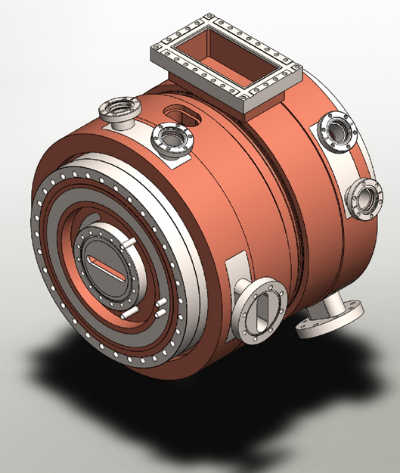 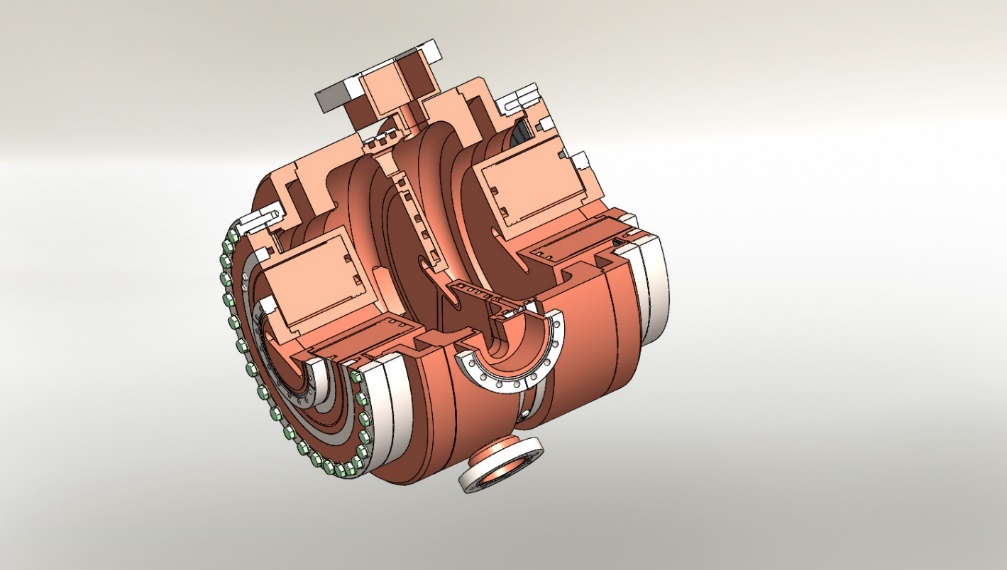 Ferrite LOM (E010 mode) & HOM absorber
H-Field
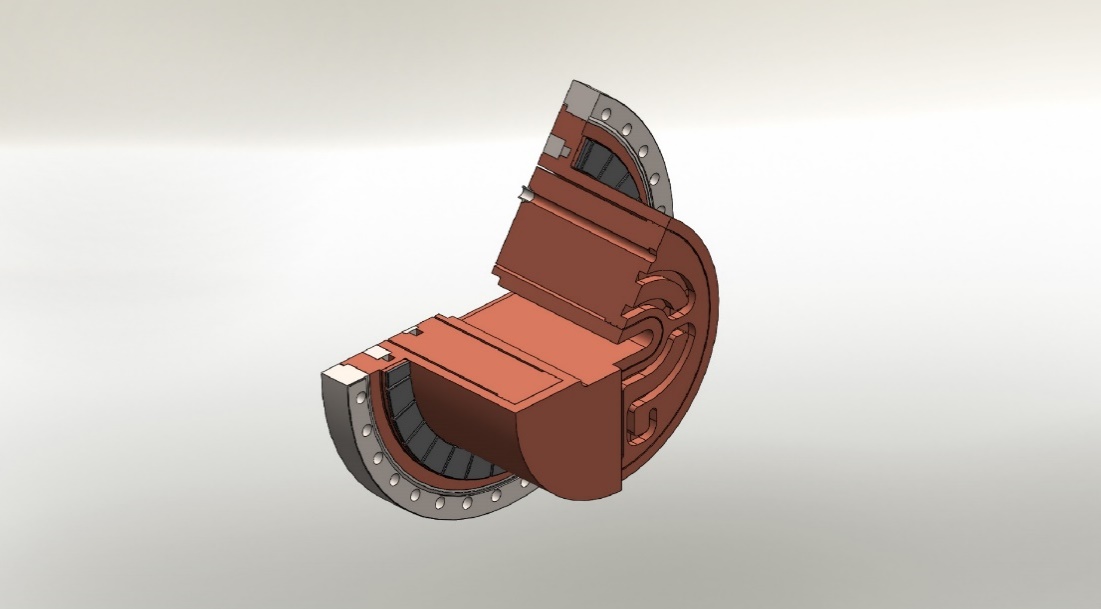 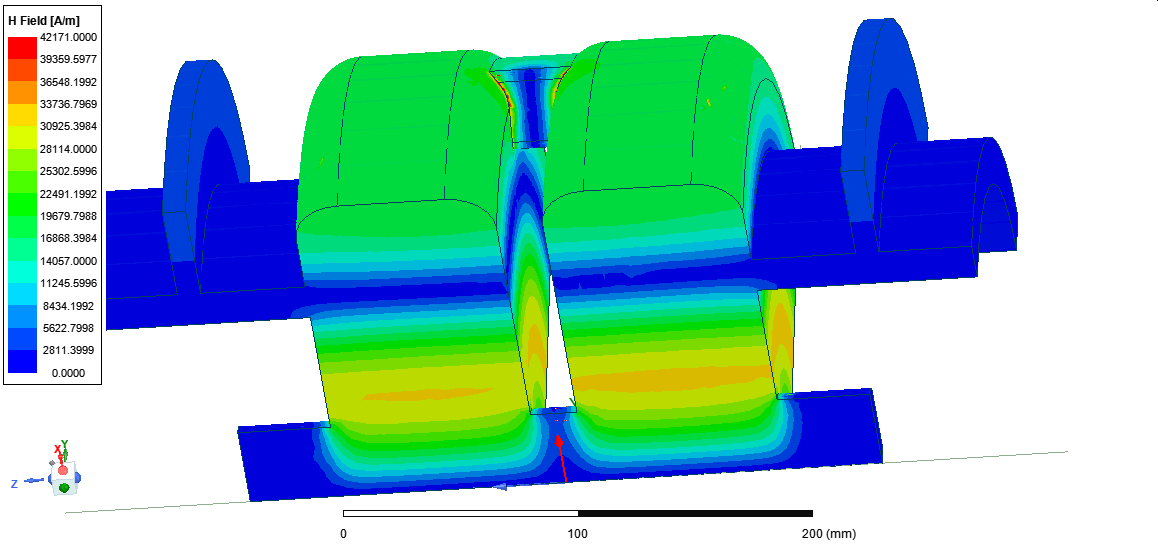 454 mm
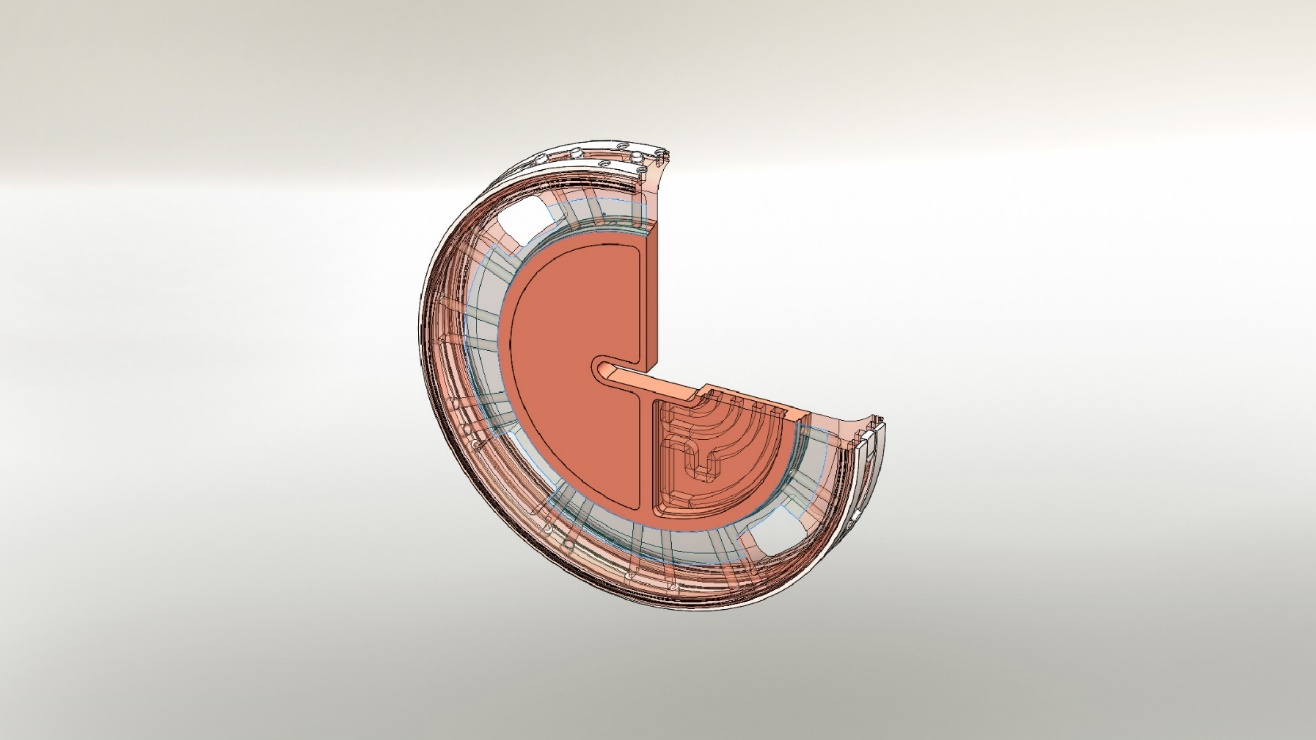 Active NC cavity design well advanced:
2 coupled and 2 uncoupled cells considered
Freq = 1.409 GHz 
R/Q = 44.5 ohm/cell
Q0 = 30500
Smart HOM & LOM dampers almost not affecting Q0 of E020 mode
Elaborate water cooling
Aperture coupler: coupling  = 1
Vacuum ports on HOM dampers also preserving Q0
[E020 proposed by Naoto Yamamoto, KEK
ESRF design by Alex D’Elia, Vincent Serrière]
HamonLIP'2022 – 10-12 October 2022       -        Passive vs Active Systems, DC Robinson, DLLRF     -       Jörn Jacob
Page 6
ACTIVE harmonic system - Power requirements
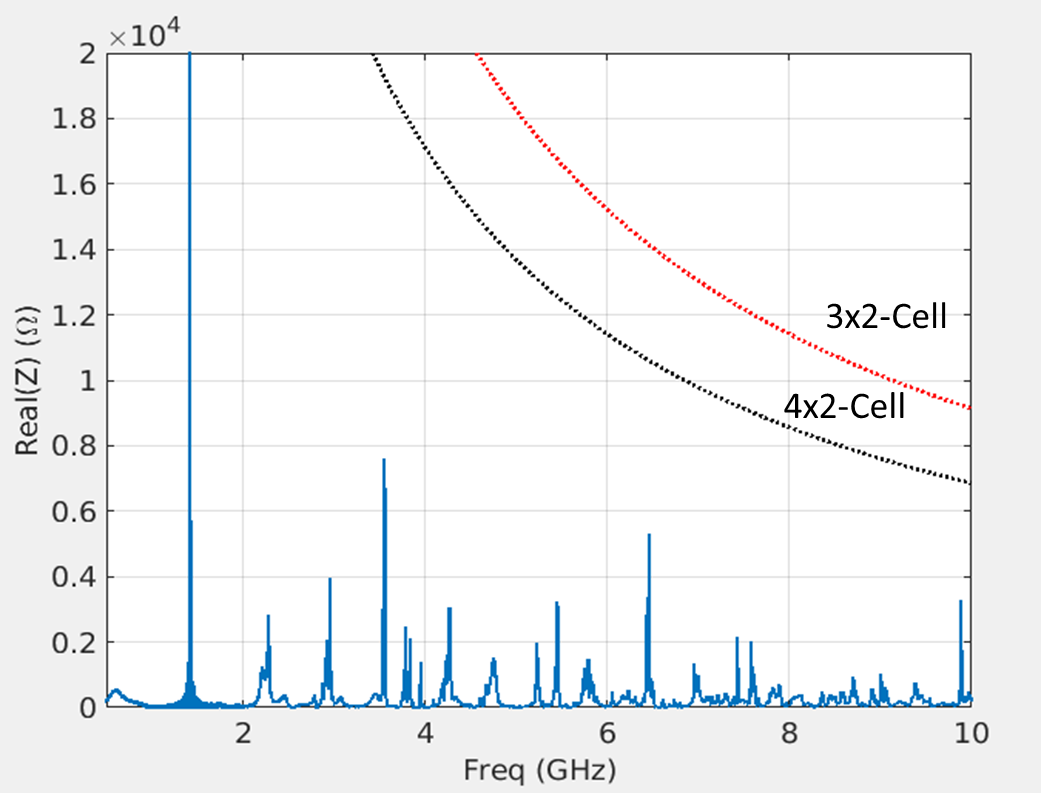 Optimum harmonic cavity tuning: Load angle = 0
(exactly as for main RF)
Thresholds for LCBI
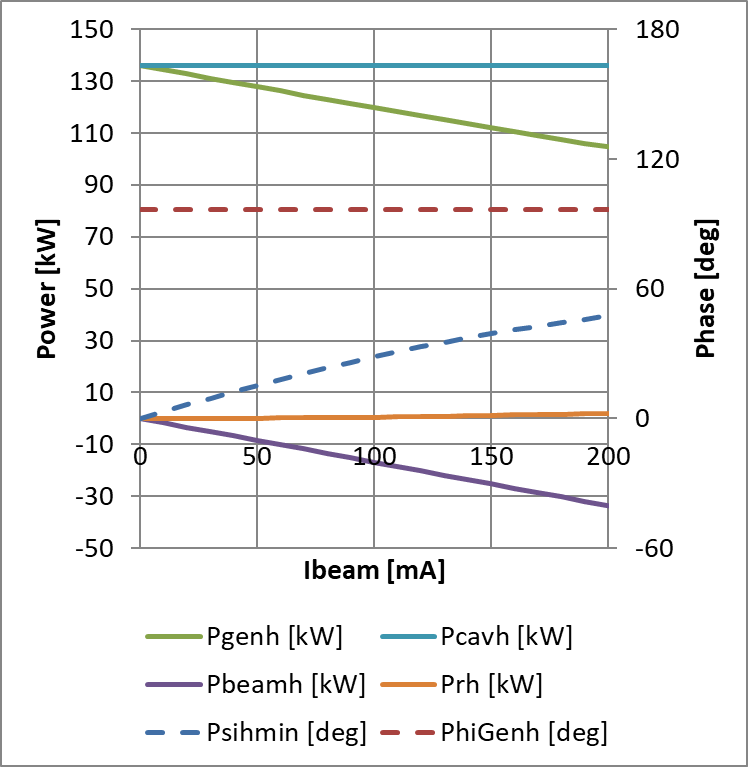 HOM impedances
HamonLIP'2022 – 10-12 October 2022       -        Passive vs Active Systems, DC Robinson, DLLRF     -       Jörn Jacob
Page 7
Beam loading diagram with harmonic cavity for bunch lengthening
Vacc() = Vc sin(s + ) + Vh sin(nh + n)

Optimum Working point (1st & 2nd derivatives = 0):
s =  - arcsin[ n2/(n2-1)  U0/Vc ]
Vh,opt = sqrt[ Vc2/n2 - U02/(n2-1) ]
 h,opt = (1/n) arcsin[- U0 / (Vh,opt (n2-1) ]

Optimum tuning (min power)  load angle = 0:
 	such that 	Vgr // Vc
h	such that 	Vghr // Vh 

Beware, in the vector diagram:
Main RF turns at  = t
Harmonic RF at n = nt
Vgr

Vg

-
VC
Vb
s
-
Ibeam
Vbhr
h
Vbr
Vbh
gh = /2 – n h
-nh
Vgh
n
h
  harm = n gh
h
Vghr
Vh
HamonLIP'2022 – 10-12 October 2022       -        Passive vs Active Systems, DC Robinson, DLLRF     -       Jörn Jacob
Page 8
Robinson DC (2nd type) – Integration of synchrotron equation
Assumptions:

Tuning angles, generator amplitudes and phases are constant at the scale of the synchrotron motion
The beam induced voltages in the cavities follow the beam phase
fs = frf  x sqrt [  K’ / (2 h E0/e) ],     	(K’<0  DC Robinson instability)
K’ =  -Vc cos s    - nVh cos(nh)    + Vb sin        + nVbh sin h        (Eq. 1)
> 0
Main RF, giving  fs0
< 0
Main RF
 beam loading
(Robinson term)
> 0
Harm. RF, 
beam loading
(Stabilizing effect)
< 0
Harm. RF, for cancelling fs
HamonLIP'2022 – 10-12 October 2022       -        Passive vs Active Systems, DC Robinson, DLLRF     -       Jörn Jacob
Page 9
Coming examples already shown
at  
ESLS RF meeting at SOLEIL in November 2018

Computed for 3rd harmonic RF system 
(and not for actual 4th harmonic project)
Robinson DC (2nd type) – Integration of synchrotron equation
Numerical integration of synchrotron equation:
Uniform filling (no transients)
Starting with beam phase offset by +1 or -1 deg
Tracking Vb, Vbh and beam turn by turn
Checking convergence (neglecting synchrotron oscillation damping)
No linearization !
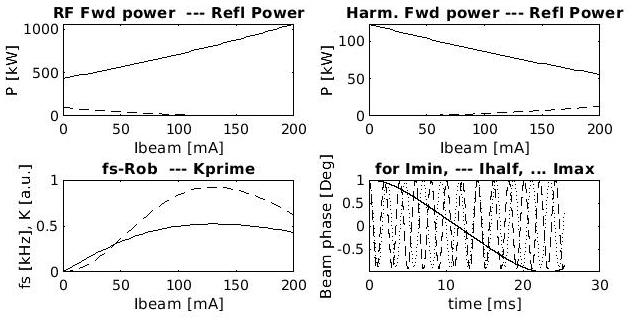 Vh = Vh,opt = 1.89 MV
nh = nh,opt = -12.2 deg
5 cavities, h = 1
 stable
Eq. 1
← 	Numerical integration
HamonLIP'2022 – 10-12 October 2022       -        Passive vs Active Systems, DC Robinson, DLLRF     -       Jörn Jacob
Page 11
Robinson DC (2nd type) – Integration of synchrotron equation
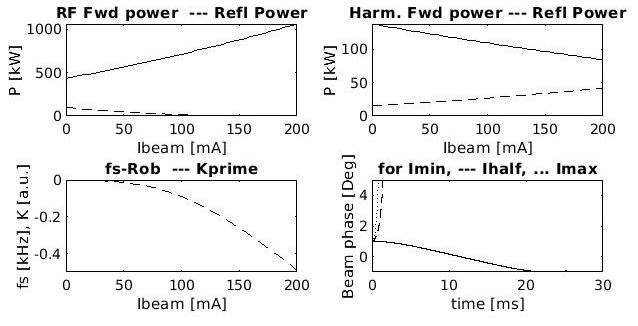 Vh = Vh,opt = 1.89 MV
nh = nh,opt = -12.2 deg
5 cavities, h = 2
 Unstable for Ibeam > 0
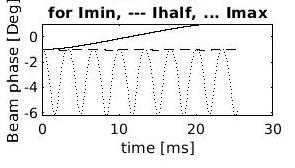 Start with 
beam = -1 deg
Eq. 1
Start with 
beam = +1 deg
Equilibrium for  100 mA
Only for negative beam phases: stabilization through non-linearity of voltage waveform
HamonLIP'2022 – 10-12 October 2022       -        Passive vs Active Systems, DC Robinson, DLLRF     -       Jörn Jacob
Page 12
Robinson DC (2nd type) – Integration of synchrotron equation
Vh = 1.80 MV   ( Vh,opt )
nh = nh,opt = -12.2 deg
5 cavities, h = 2
 Unstable for Ibeam > 150 mA
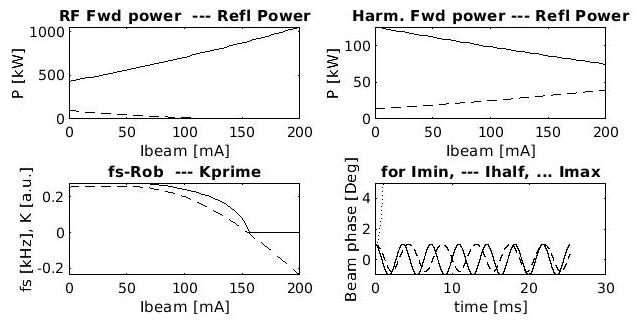 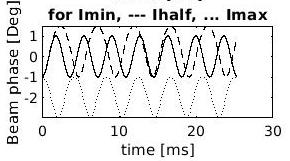 Eq. 1
Start with 
beam = +1 deg
Start with 
beam = -1 deg
Threshold at  150 mA confirmed by numerical integration
HamonLIP'2022 – 10-12 October 2022       -        Passive vs Active Systems, DC Robinson, DLLRF     -       Jörn Jacob
Page 13
Robinson DC (2nd type) – Integration of synchrotron equation
Vh = 1.50 MV   ( Vh,opt )
nh = nh,opt = -12.2 deg
5 cavities, h = 5
 Unstable for Ibeam > 130 mA
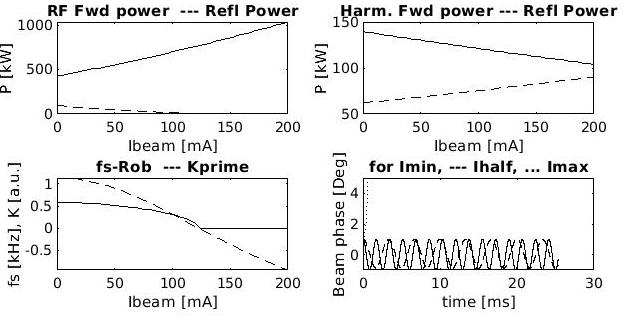 Eq. 1
Start with 
beam = +1 deg
Threshold at  130 mA confirmed by numerical integration
For active system, Integration of synchrotron equation indicates:
Robinson stable if  Harmonic RF beam loading > Main RF beam loading
Sufficient harmonic cavity impedance, 
Sufficient number of harmonic cavities
Upper limit for coupling h
HamonLIP'2022 – 10-12 October 2022       -        Passive vs Active Systems, DC Robinson, DLLRF     -       Jörn Jacob
Page 14
Direct RF Feedback
Analog RF feedback on MAIN RF system:

Gain G
Impedance for coherent in phase longitudinal beam motion reduced by factor 1/G
Reduction of Robinson term in Eq. 1 by a factor 1/G
fs = frf  x sqrt [  K’ / (2 h E0/e) ],     	(K’<0  DC Robinson instability)
K’ =  -Vc cos s    - nVh cos(nh)    + Vb sin  / G      + nVbh sin h        (Eq. 1)
> 0
Main RF, giving  fs0
< 0
Main RF
 beam loading
(Robinson term)
> 0
Harm. RF, 
beam loading
(Stabilizing effect)
< 0
Harm. RF, for cancelling fs
HamonLIP'2022 – 10-12 October 2022       -        Passive vs Active Systems, DC Robinson, DLLRF     -       Jörn Jacob
Page 15
DLLRF system for FAST Digital RF Feedback
HamonLIP'2022 – 10-12 October 2022       -        Passive vs Active Systems, DC Robinson, DLLRF     -       Jörn Jacob
Page 16
Many thanks for your attention
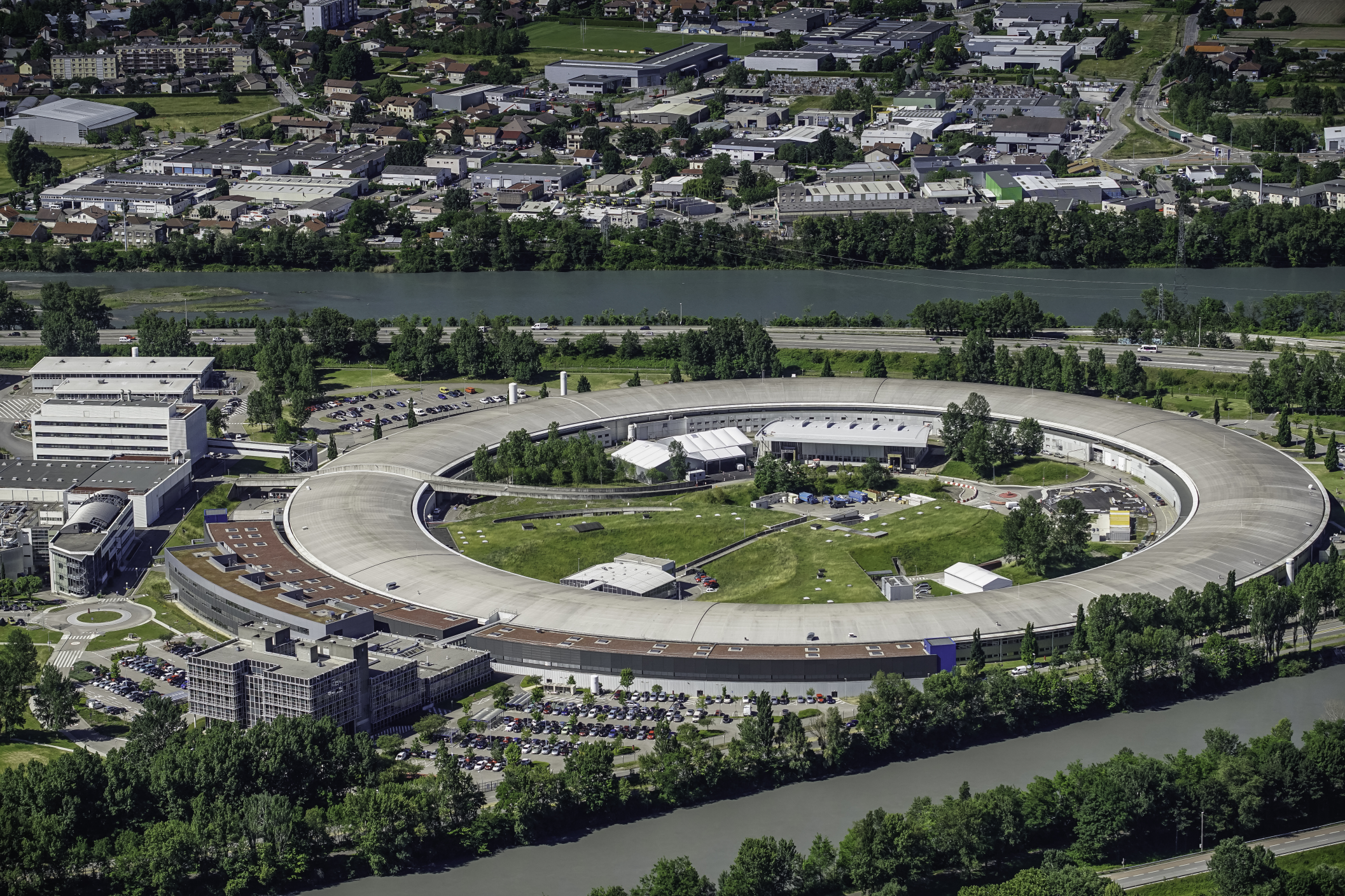 HamonLIP'2022 – 10-12 October 2022       -        Passive vs Active Systems, DC Robinson, DLLRF     -       Jörn Jacob
Page 17